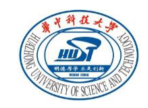 类矢量轻子
对电弱区的一些贡献
姓名：韩书洋
学号：D201980123
导师：康召丰
1
基础理论物理研究所
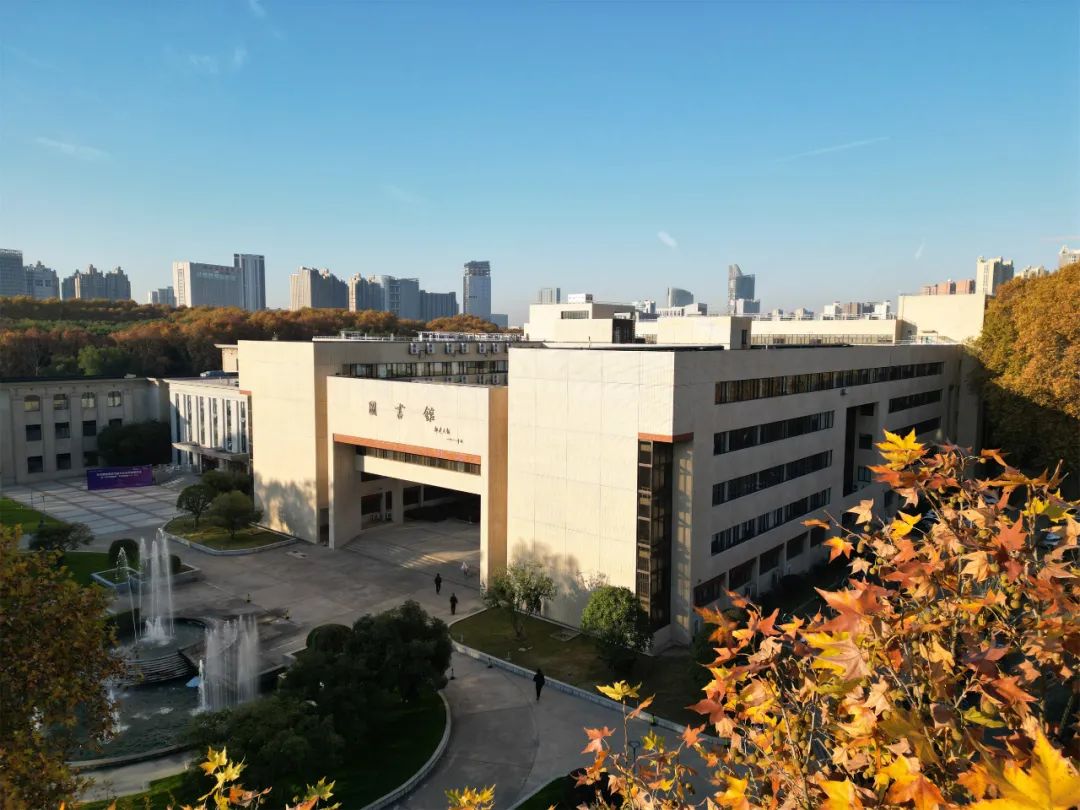 明德
厚学
创新
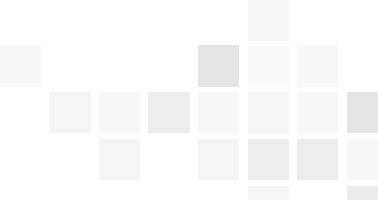 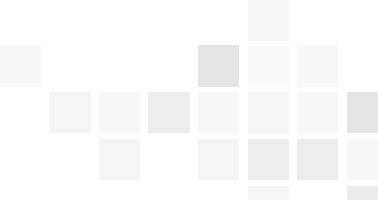 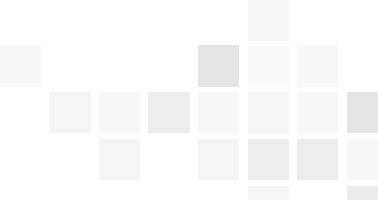 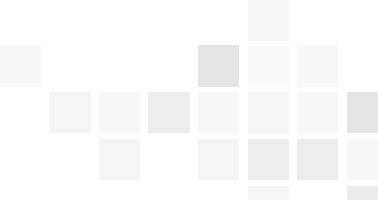 已完成的工作
类矢量轻子-seesaw
交互下的电弱斜修正
求是
HUST
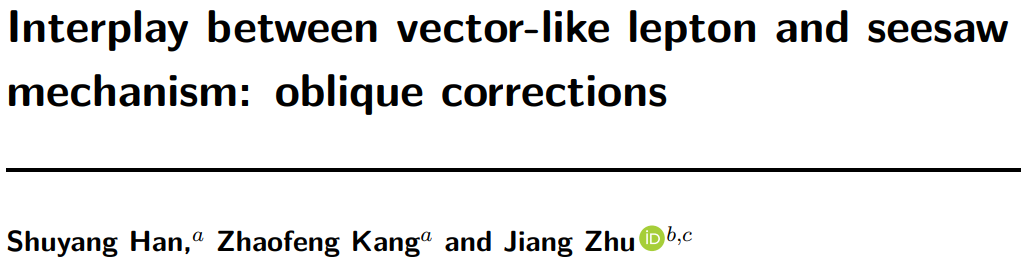 2404.19502
2
标准模型与新物理
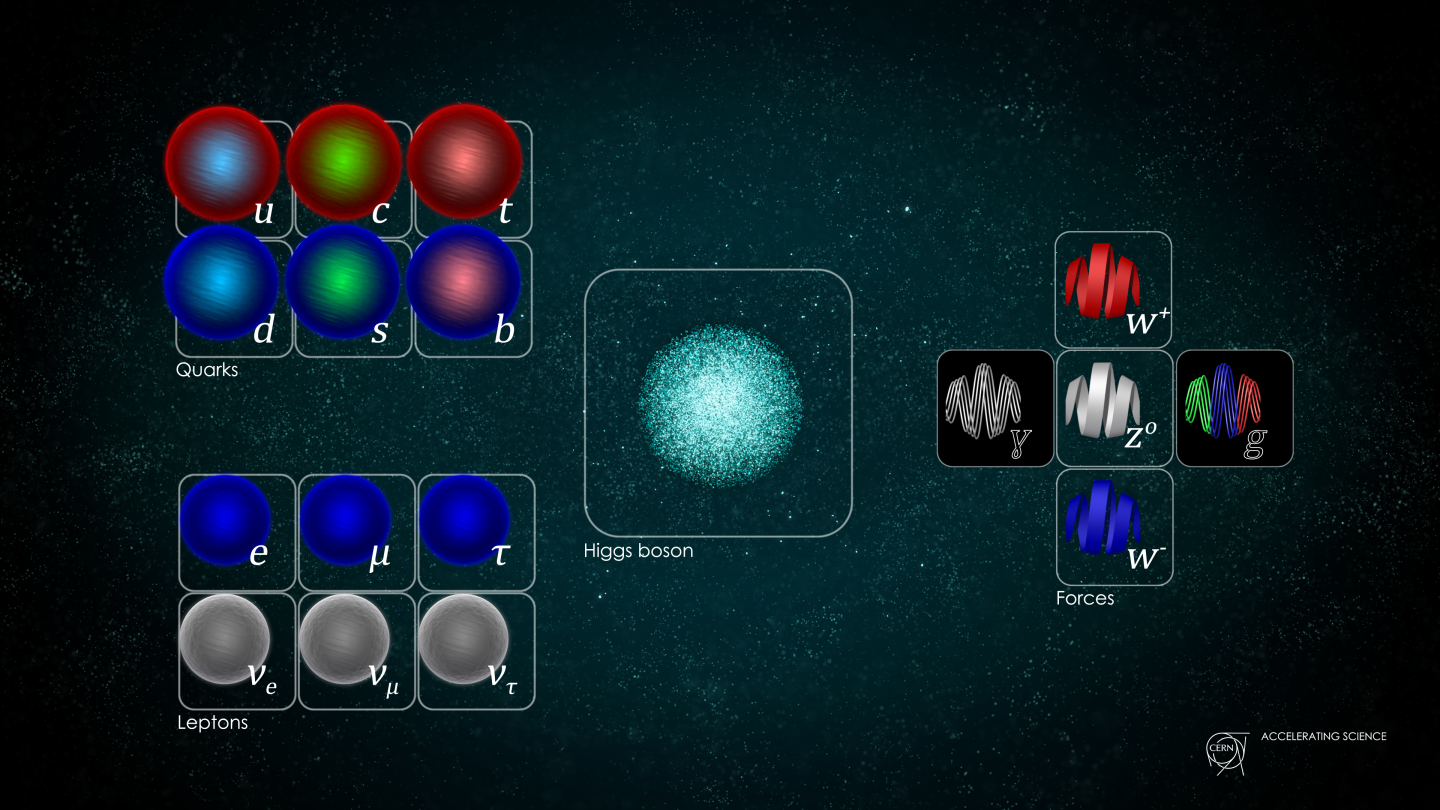 缺陷和疑难：占比95%的暗物质和暗能量，反物质
QCD的渐近自由
没有实验迹象
反常和新物理
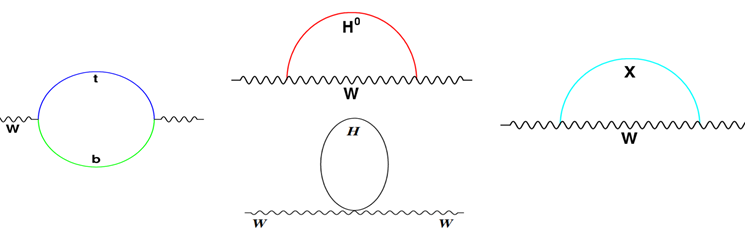 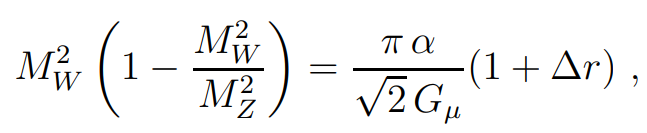 电弱微扰理论&
最精确的g-2
3
虚效应
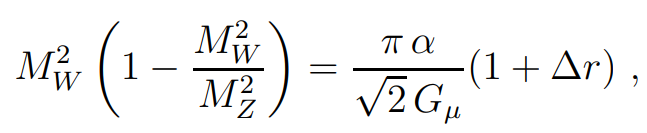 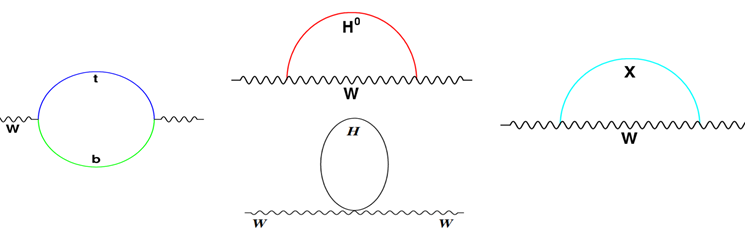 4
电弱精密测量检验
不同于夸克区的理论不确定性，电弱区可以进行精密测量从而
参数化。
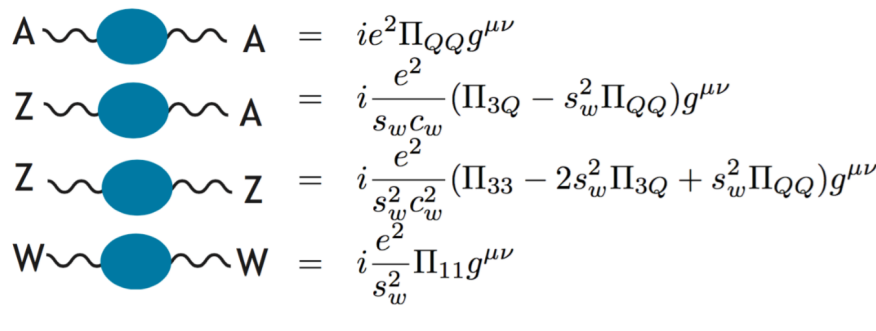 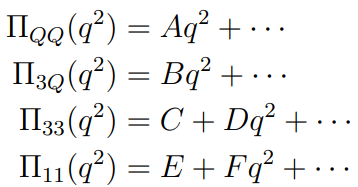 这些测量值可以表示成oblique parameters – STU-线性组合的形式,

 e.g. W mass
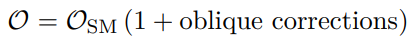 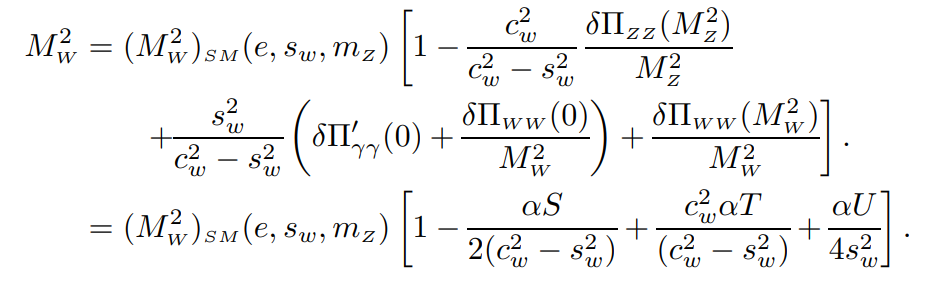 5
参数约束
通过不同测量值对STU的依赖，可以得到约束空间。
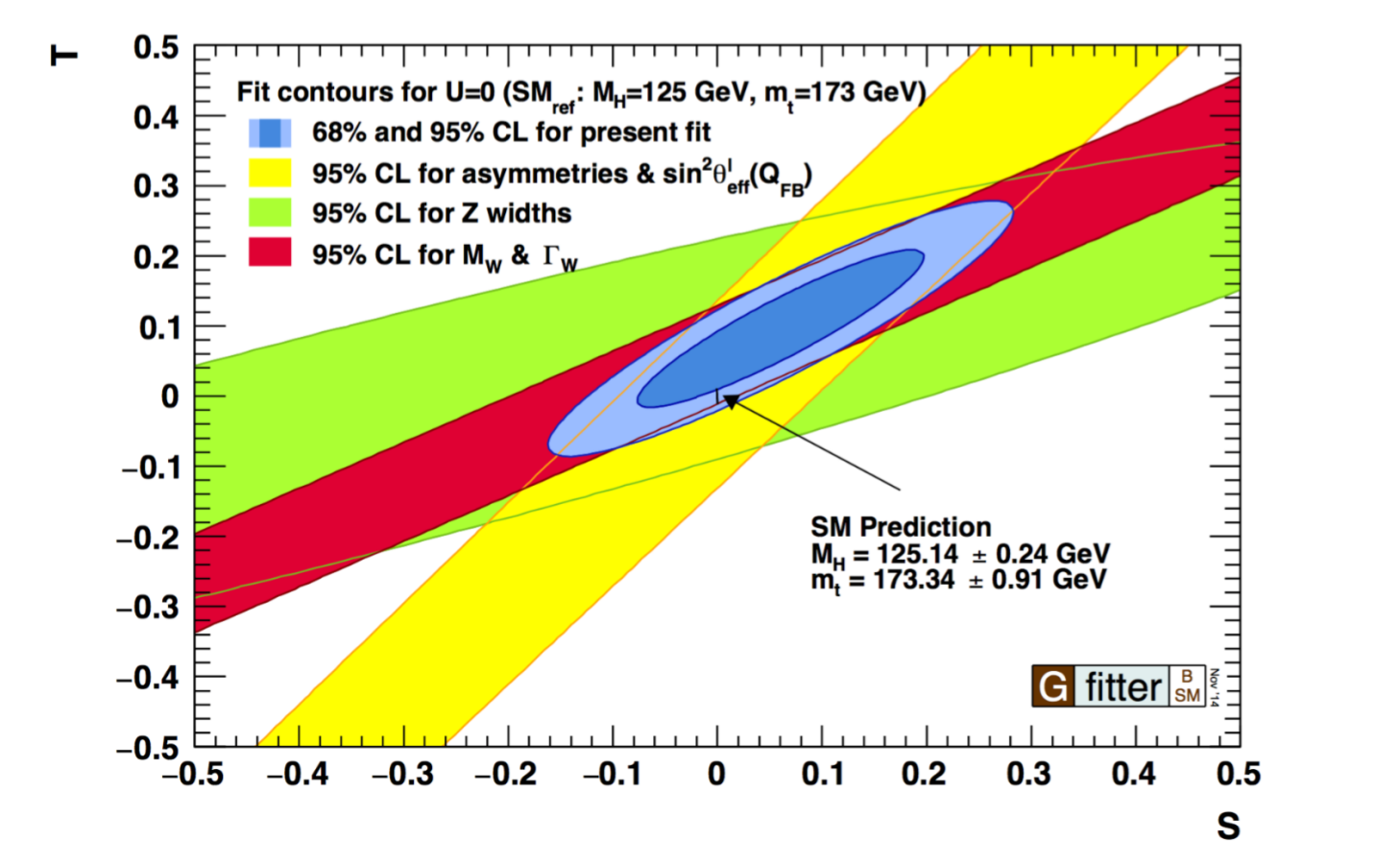 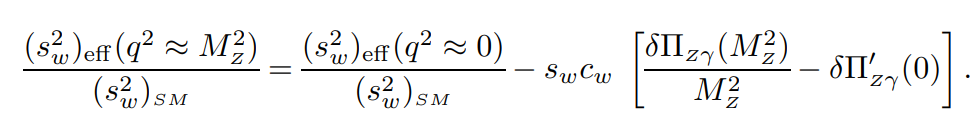 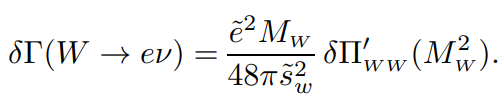 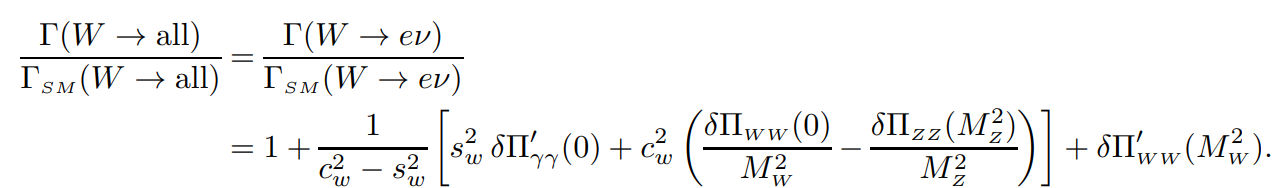 1209.2716
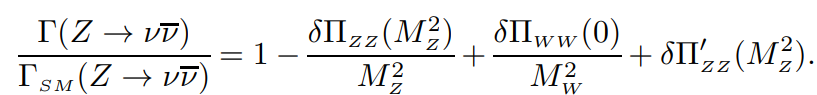 6
物理机制
RHNs：经典的Type-I Seesaw，实现中微
子的马约拉纳性质。难以触摸的10^15GeV。
VLL：第四代轻子二重态，矢量形式变换。
VLL –RHNs的良好混合？
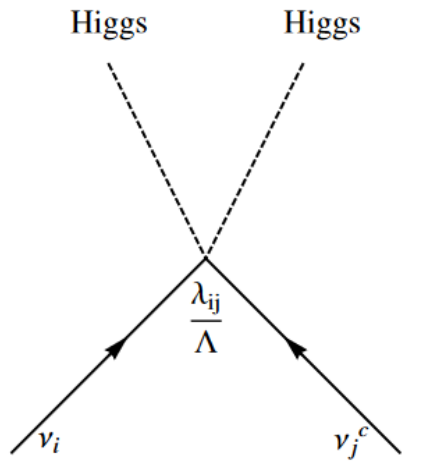 有效理论：
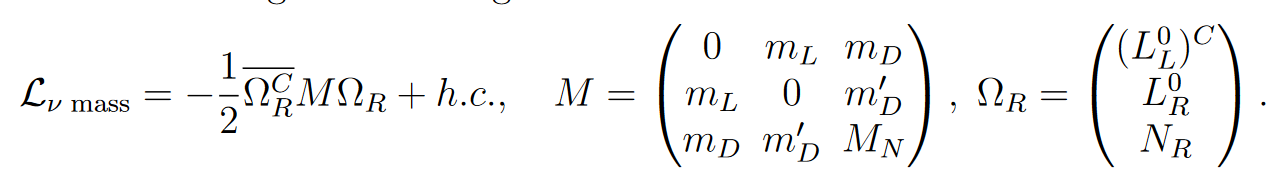 质量劈裂&Custodial symmetry
UV完备的理论：B-L对称性自然地引入右手中微子。
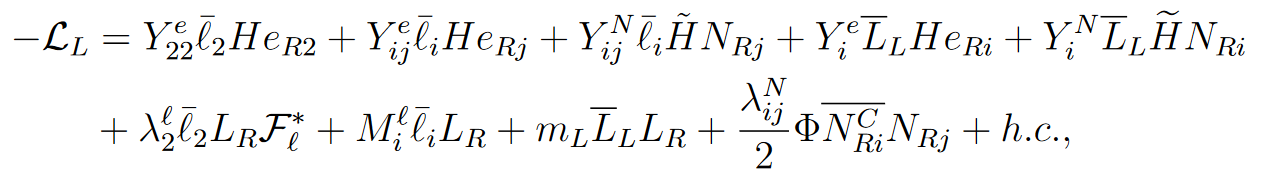 拉式量：
7
相应计算
马约拉纳质量的出现使VLL中性部分的左右手质量劈裂，RHNs也因此进入电弱相互作用中，产生可能的负贡献。
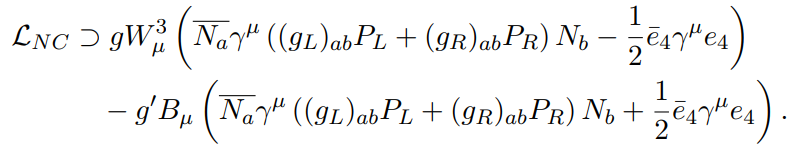 相关表达式和费曼图：
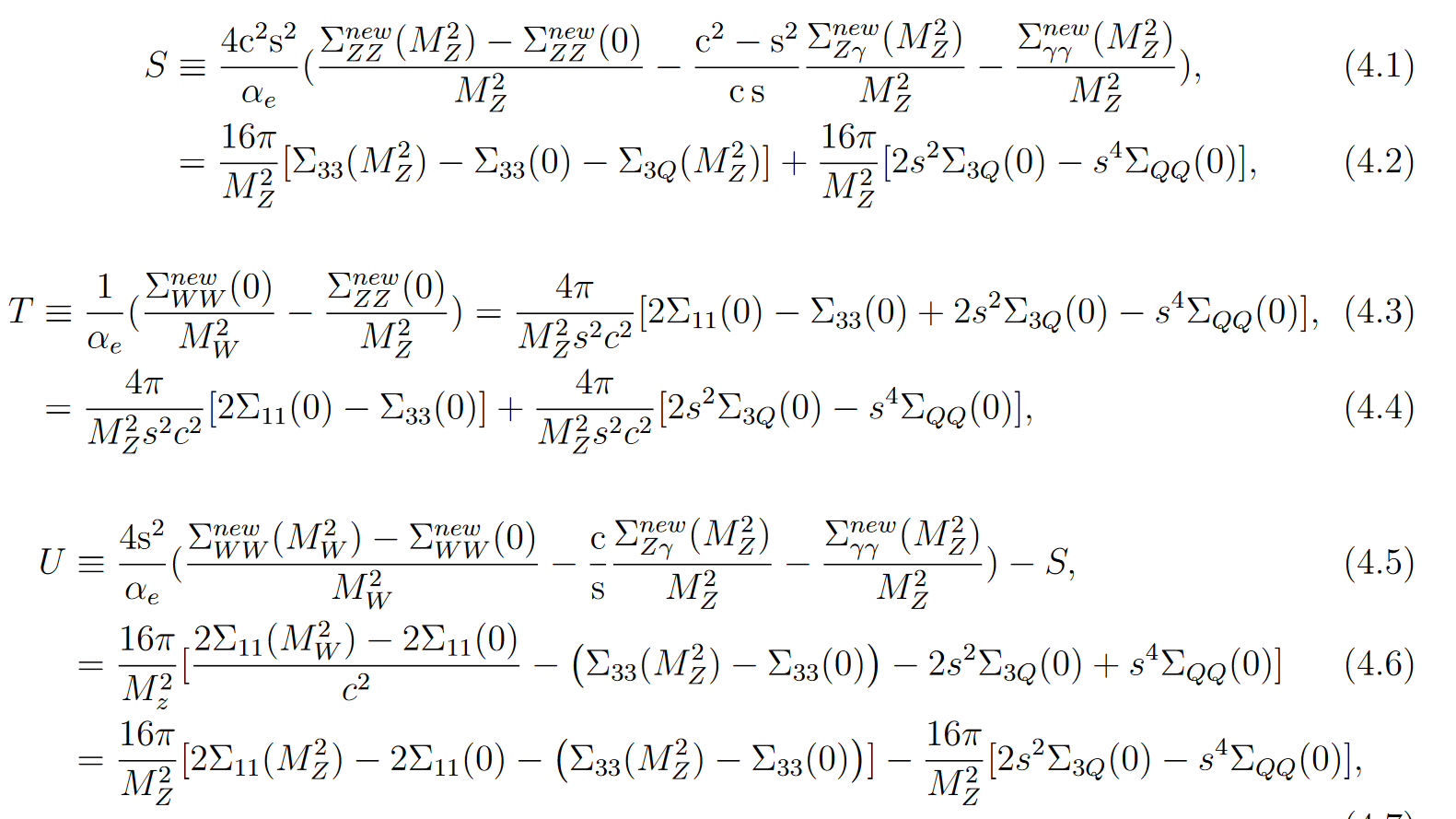 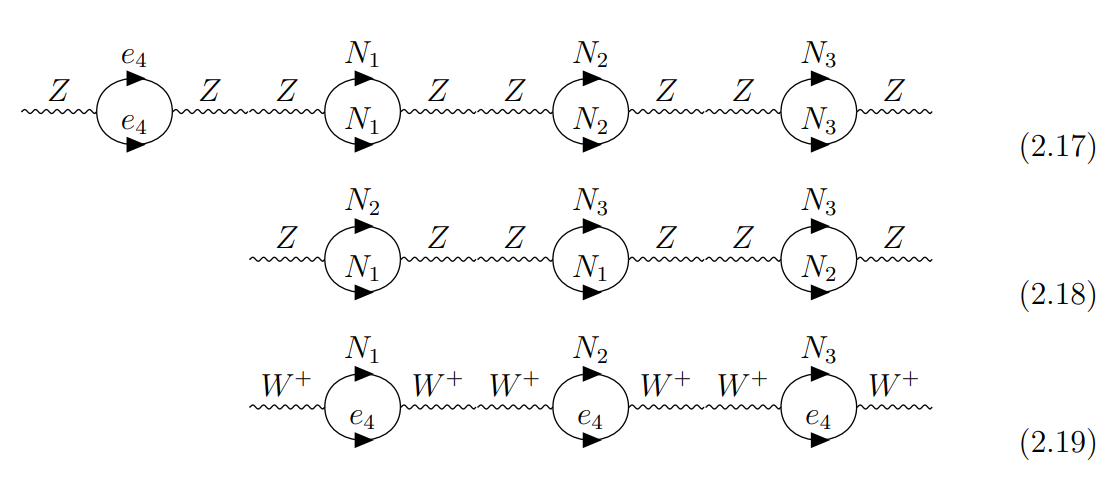 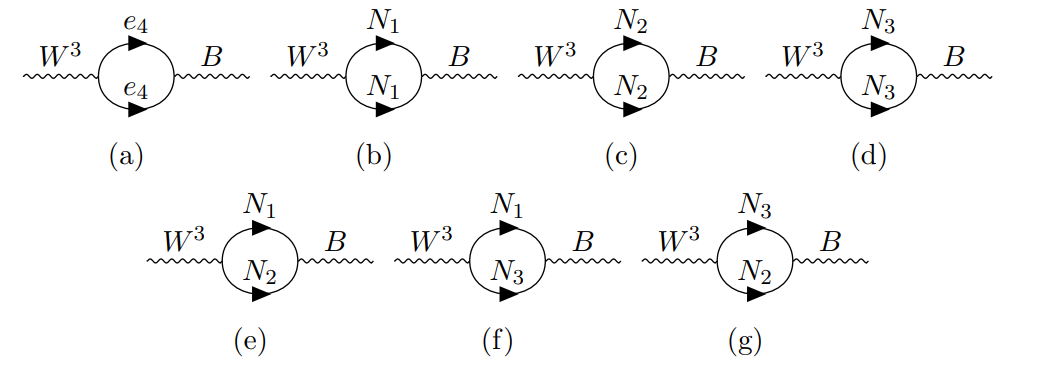 8
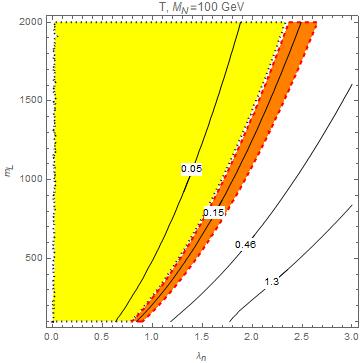 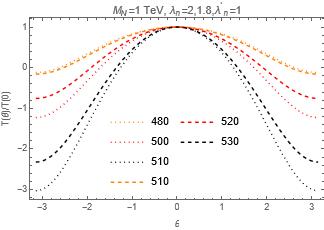 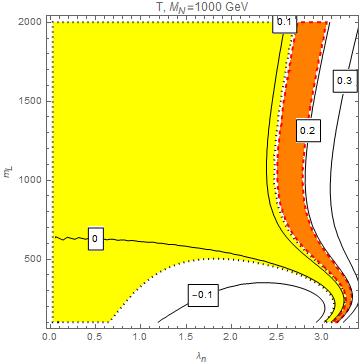 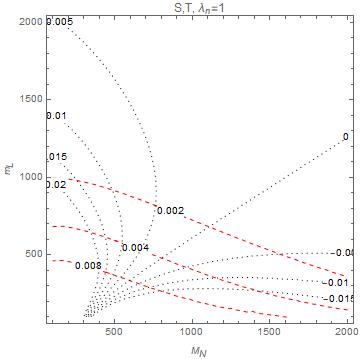 PDG&CDF-II
9
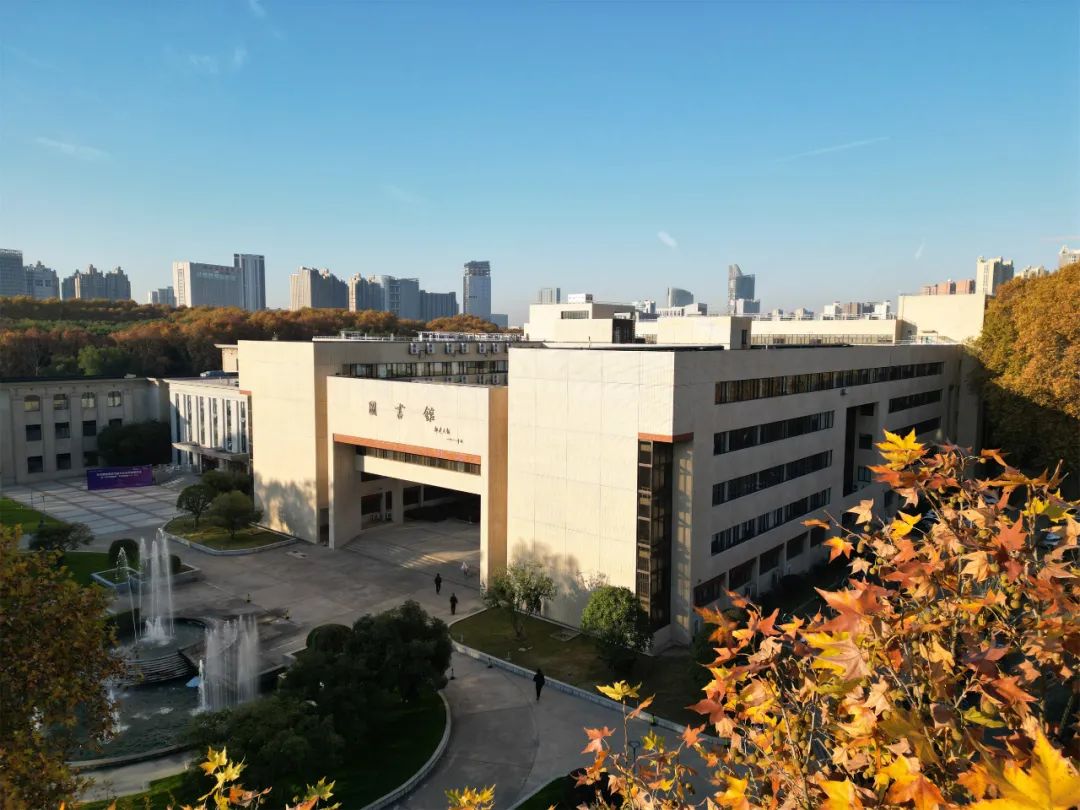 明德
厚学
创新
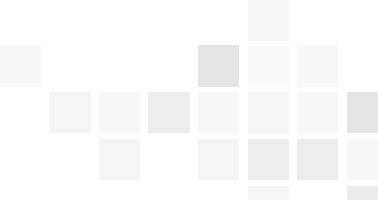 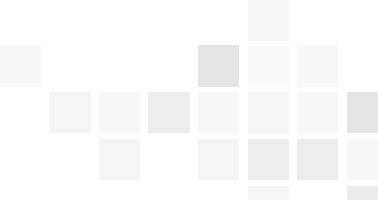 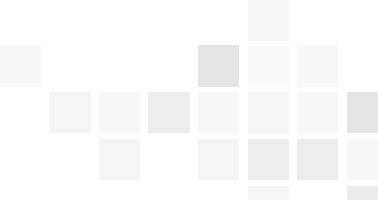 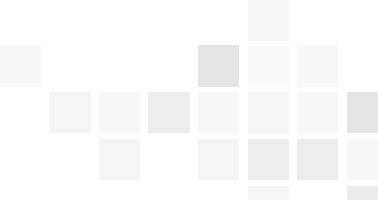 将完成的工作
求是
类矢量下的味道结构和g-2
HUST
10
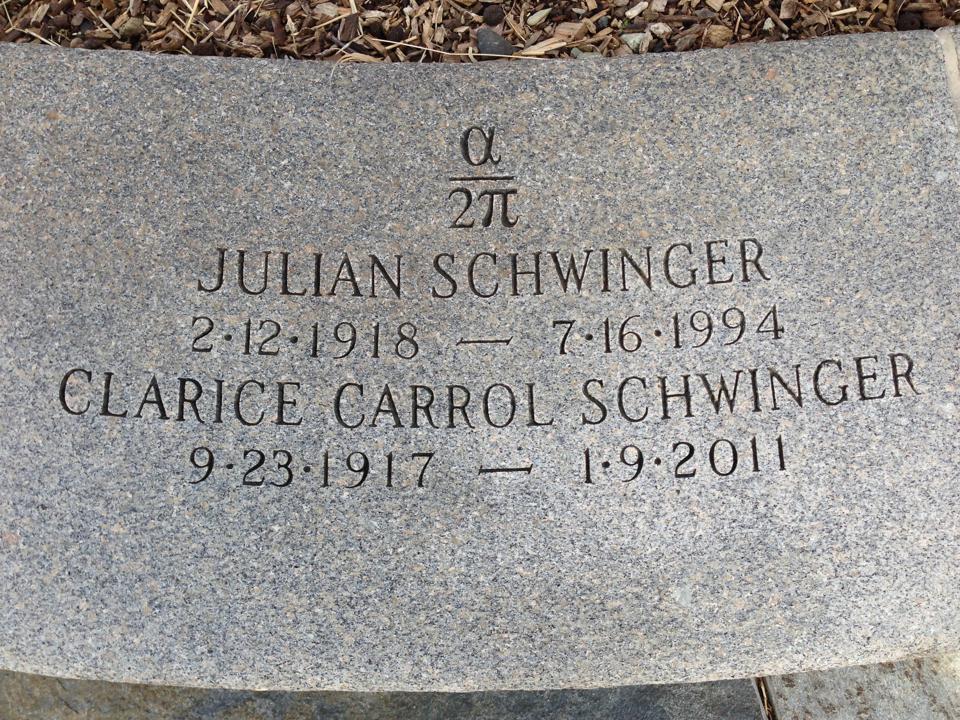 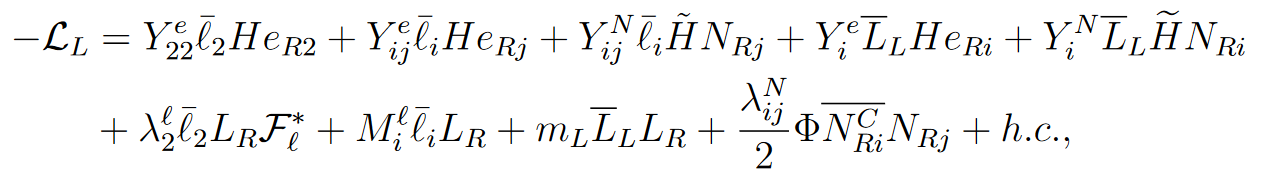 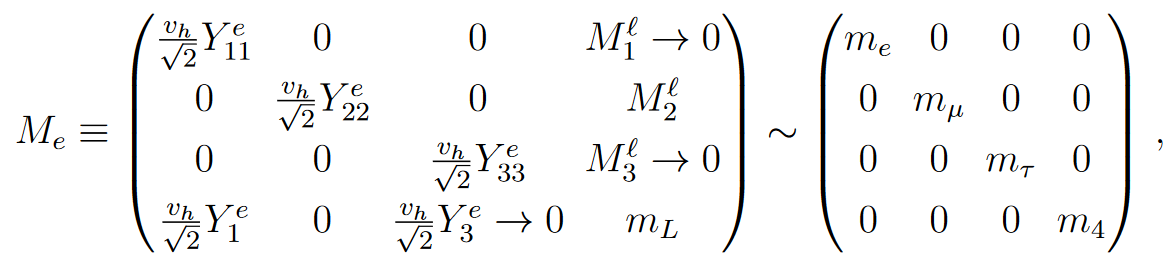 非普适的B-L对称性和味道标量粒子诱导的耦合
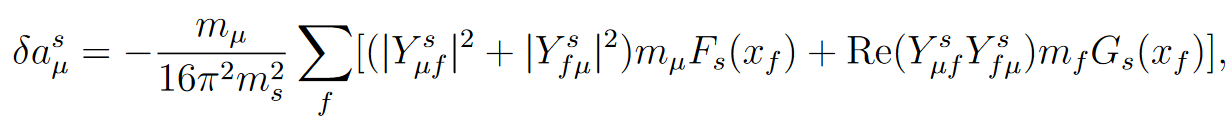 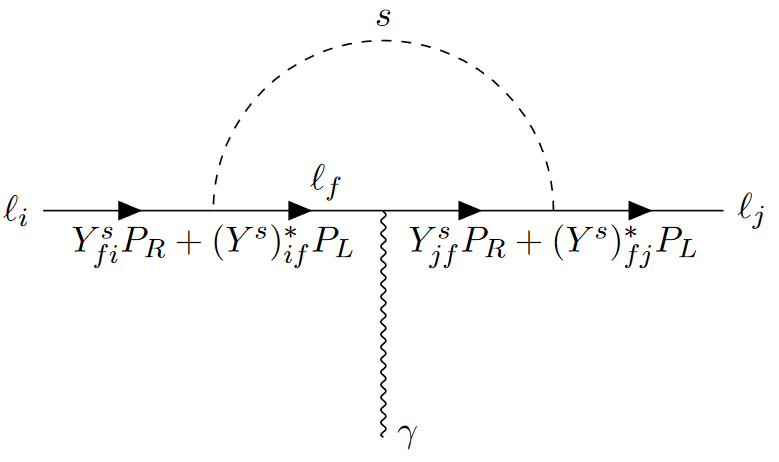 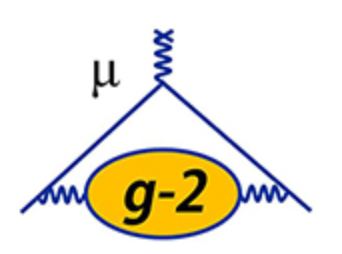 11
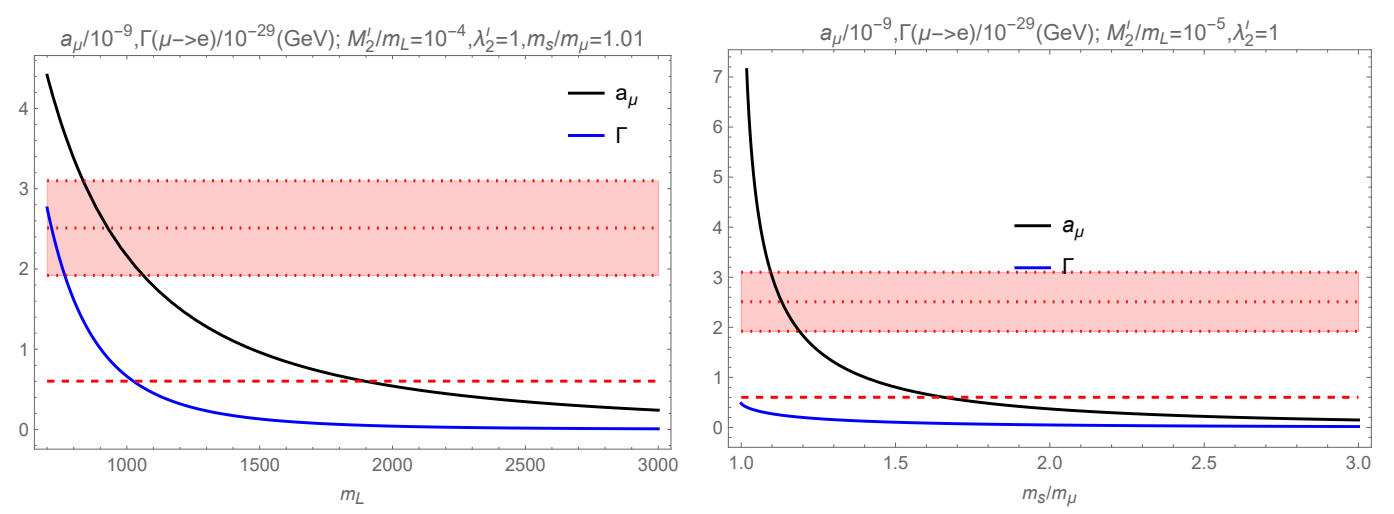 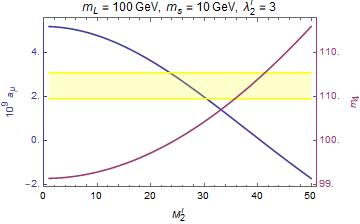 12
总结
在现有实验数据下对类矢量-seesaw模型进行了研究-可行区间/相位。
考虑减小圈压低以解释 muon g-2。
对无中微子双贝塔衰变的影响。
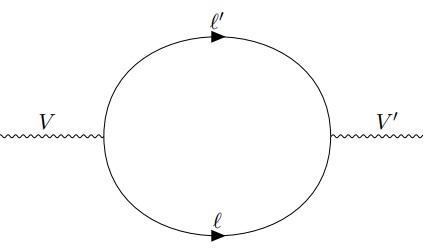 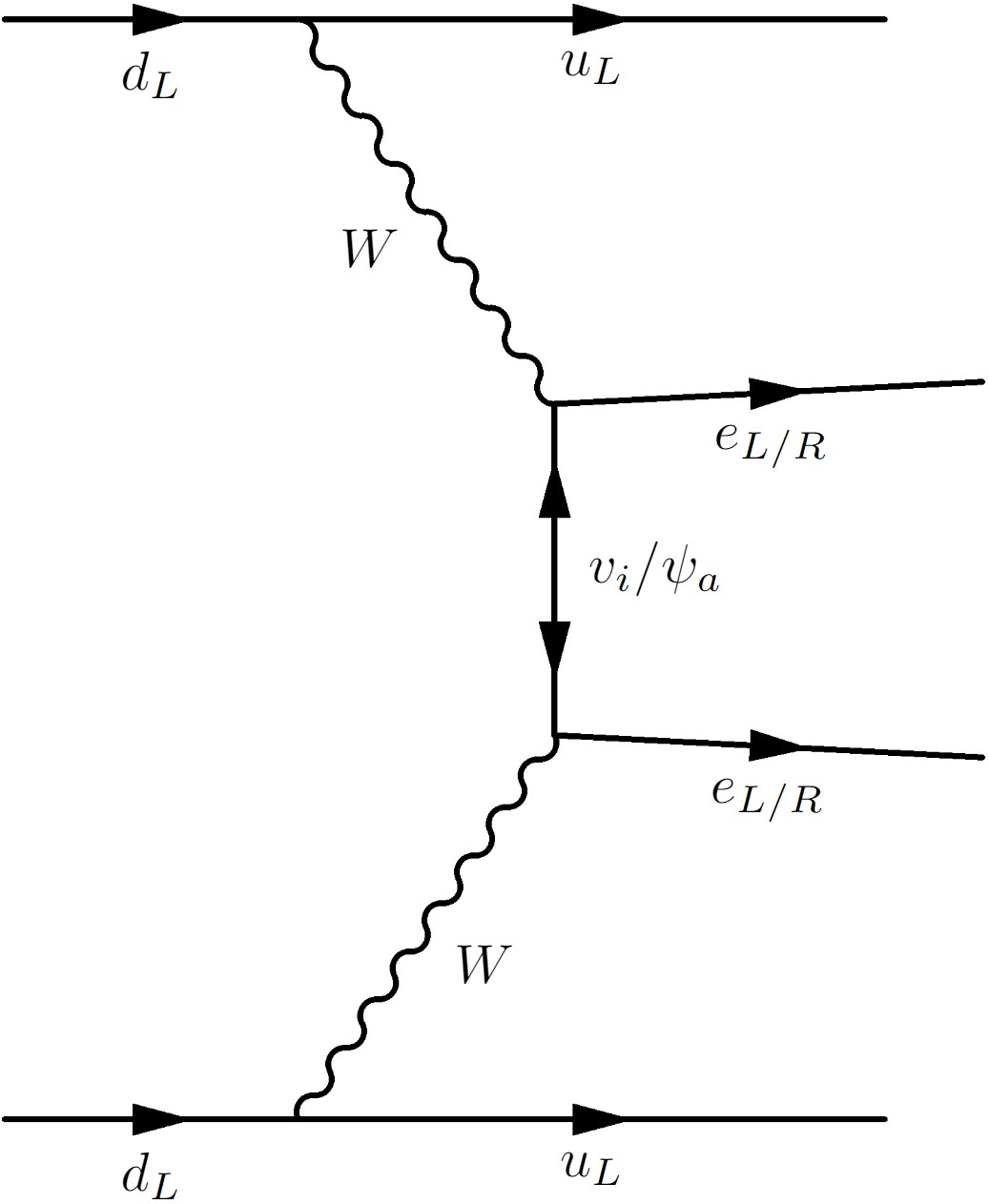 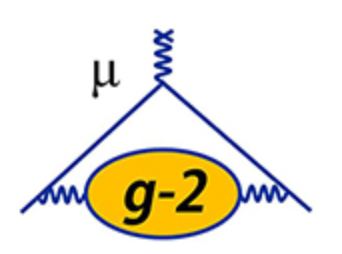 13
2024
武汉高能物理
青年论坛
明德厚学.求是创新
14
EW Precise Test
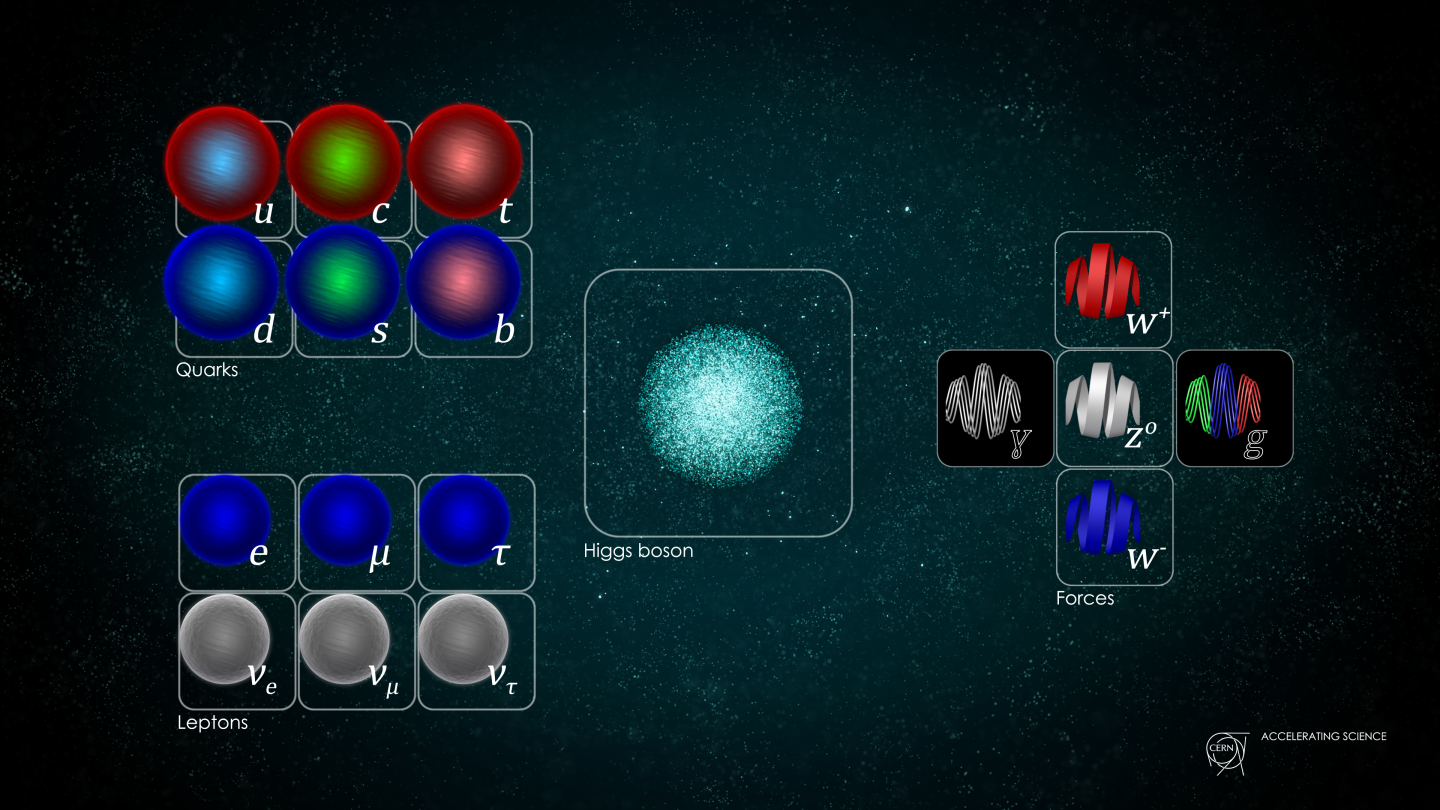 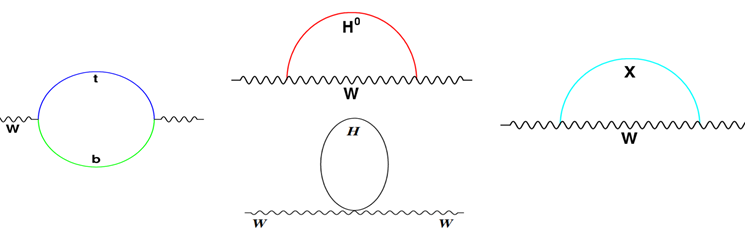 27个标准模型参数，过度约束
反常和新物理
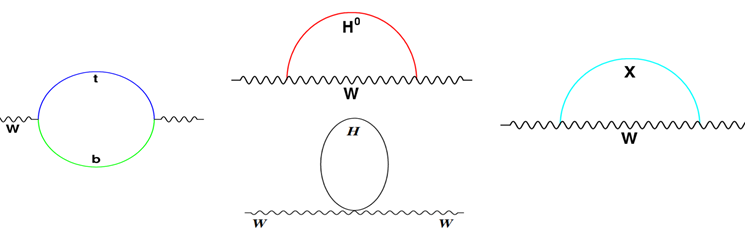 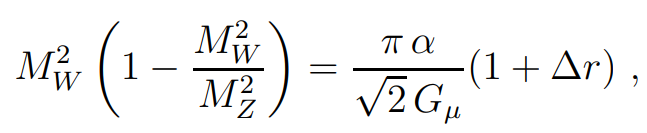 味道物理：
稀有衰变，
g-2,LFU
15
物理机制
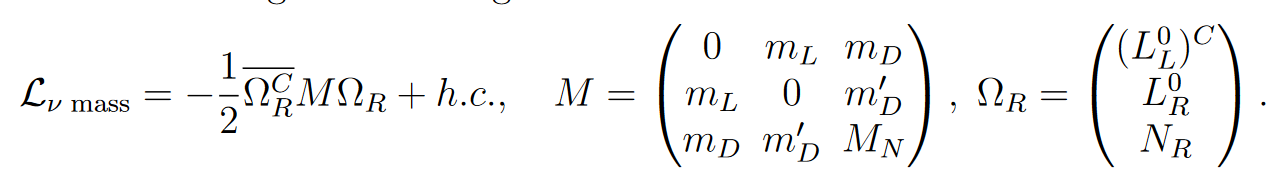 质量劈裂&Custodial symmetry
UV完备的B-L模型
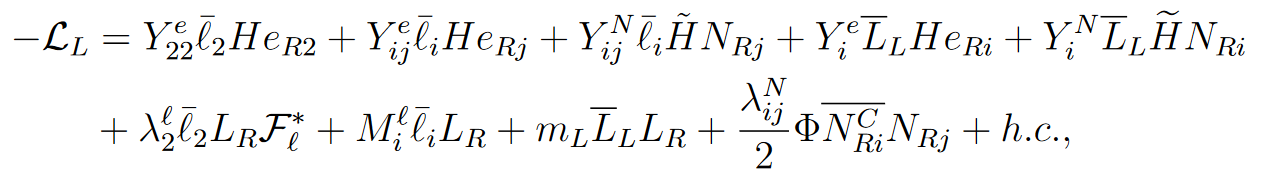 STU表达式和费曼图：
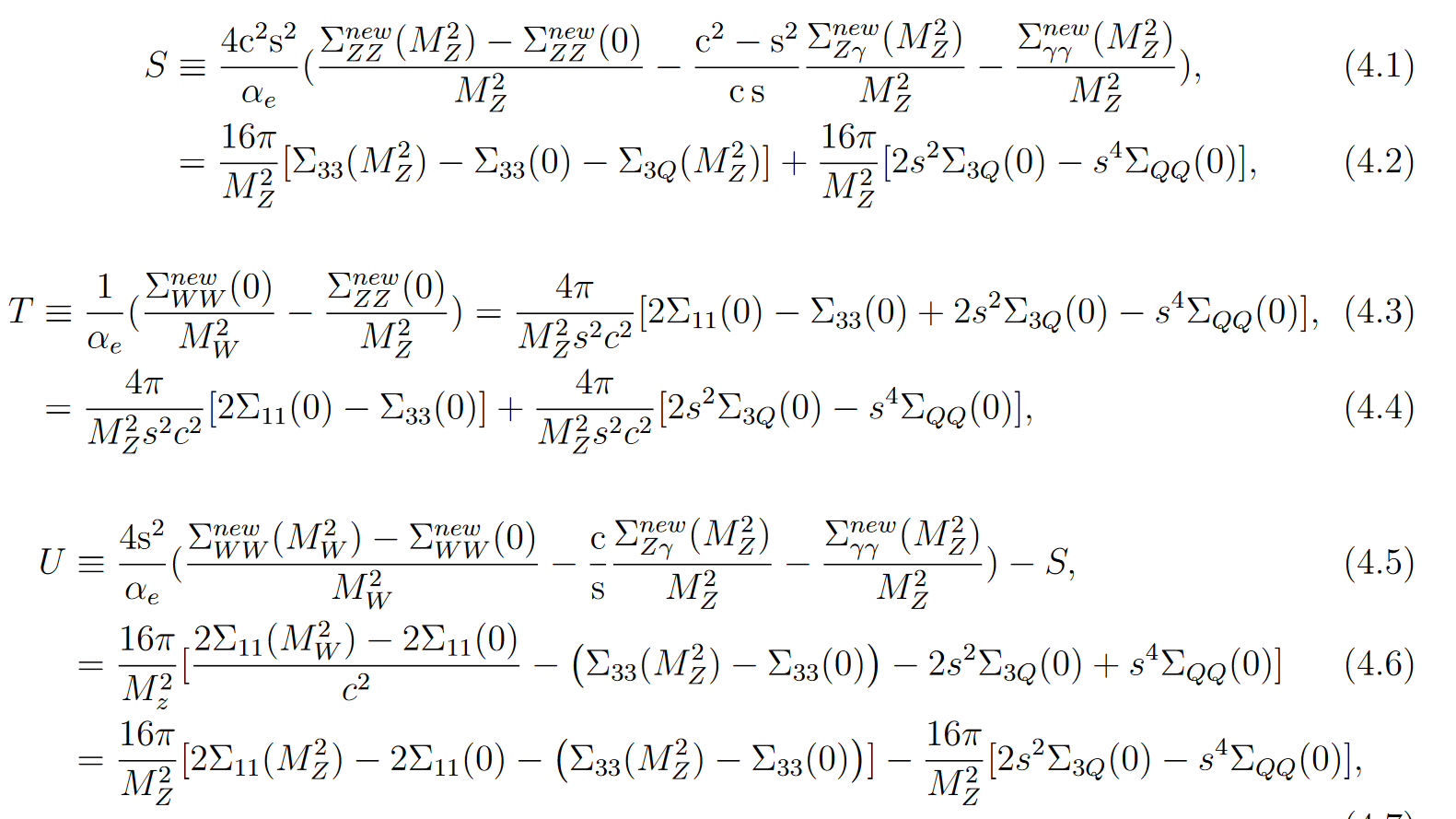 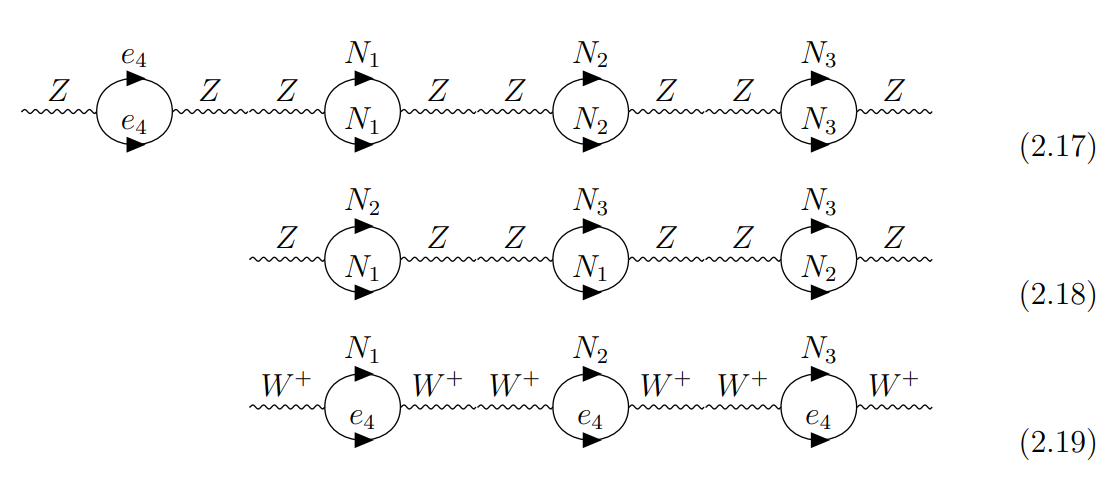 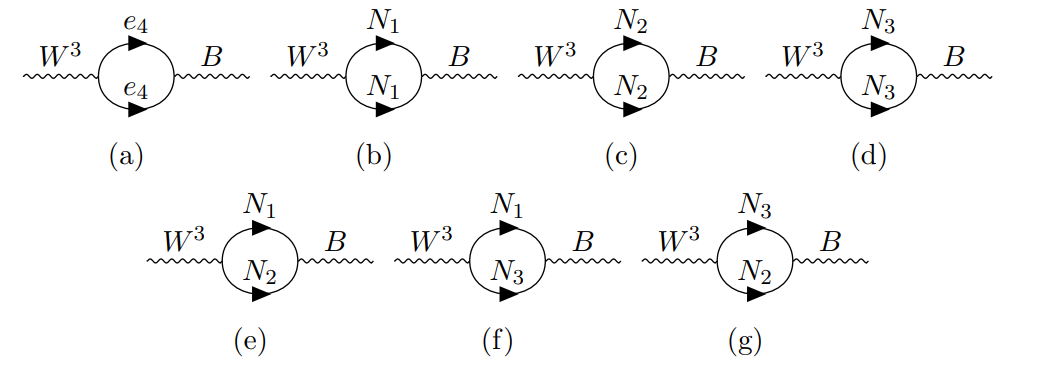 16
物理机制
RHNs：经典的Type-I Seesaw，实现中微
子的马约拉纳性质。难以触摸的10^15GeV。
VLL：第四代轻子二重态，矢量形式变换。
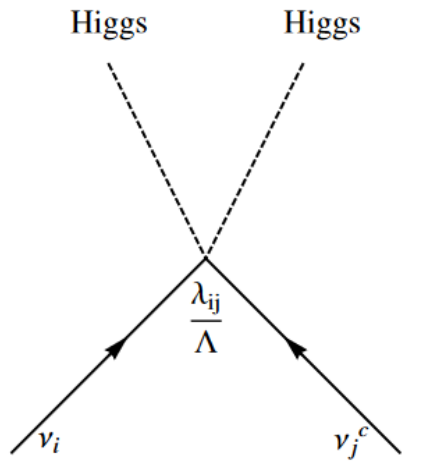 VLL –RHNs的良好混合？
有效理论：
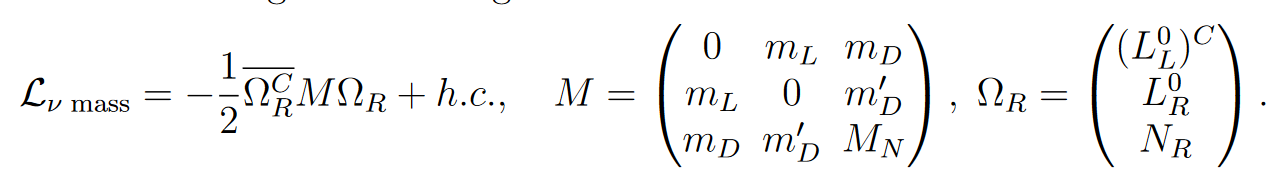 质量劈裂&Custodial symmetry
UV完备的模型：B-L对称性自然地引入右手中微子
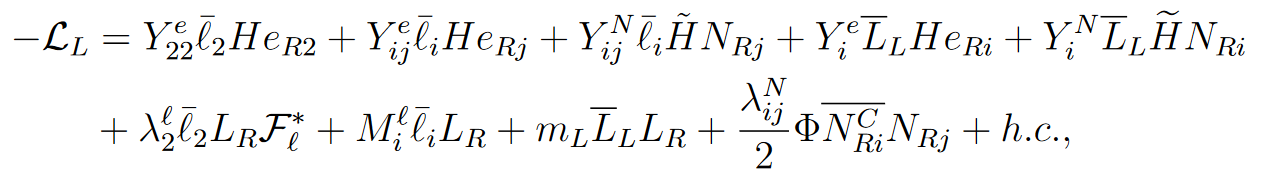 拉式量：
17